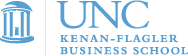 OIC Family Medical Center:Dental Clinic initiative
UNC Kenan-Flagler Business School Feasibility Study, March 2012
Kellan Dickens, Anna Diehl, Andrea Gourdine, 
Rawlins Parker, Nora Petito, Kevin Seals
Agenda
2
Why Dental Care Matters and Key Barriers
Dental Care Service Gaps in Edgecombe, Nash, and Wilson County
Financial Viability
Immediate Impact – Fluoride Varnish
Business Model Options
Preliminary Recommendation
Appendix
Why Dental Care Matters and Key Barriers
Dental Care Matters: Preventative dental care is a low-cost, high-impact patient care opportunity
4
Sources: Surgeon General, US Dept. of Health; http://www.deltadentalins.com/oral_health/dentalhealth.html; https://www.cms.gov/MedicaidDentalCoverage/Downloads/dentalguide.pdf
[Speaker Notes: Sources: Surgeon General, US Dept. of Health; http://www.deltadentalins.com/oral_health/dentalhealth.html; https://www.cms.gov/MedicaidDentalCoverage/Downloads/dentalguide.pdf]
Key Barriers: Affordability, availability, and acceptability limit dental care
5
[Speaker Notes: Really focus on first two]
Dental Care Gaps in Edgecombe, Nash, and Wilson County
OIC’s relevant dental service area is Tri-County: Edgecombe, Nash, Wilson based on willingness to travel
7
Average distance traveled for medical or dental care 
Entire US = 10.2 miles
Rural US = 17.5 miles
21.4% of rural residents travel >30 miles
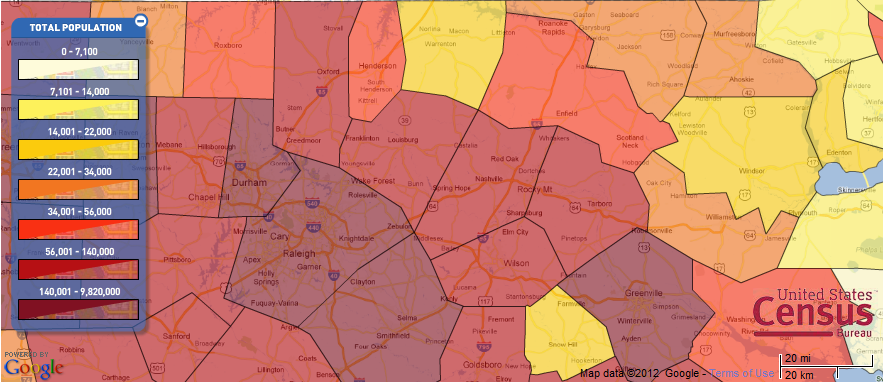 20m radius = 200k residents
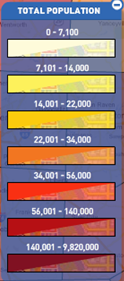 10m radius = 80k residents
Travel data obtained from South Carolina Rural Health Research Center http://rhr.sph.sc.edu  “Mode of Travel and Actual Distance Traveled For Medical or Dental Care by Rural and Urban Residents” (2006).
Data estimated using 2010 US Census Population Maps: http://2010.census.gov/2010census/popmap/
Medicaid eligible patients are underserved compared to the population of the Tri-County area
8
The coverage gap for Medicaid eligible patients is equivalent to 3 dentists
Data extrapolated from 2010 US Census and NCDHHS Medicaid Dental Referral List November 2011 http://www.ncdhhs.gov/dma/dental/MedicaidDentalReferralList112011.xls
Medicaid patients have limited dental care options in Tri-County area
9
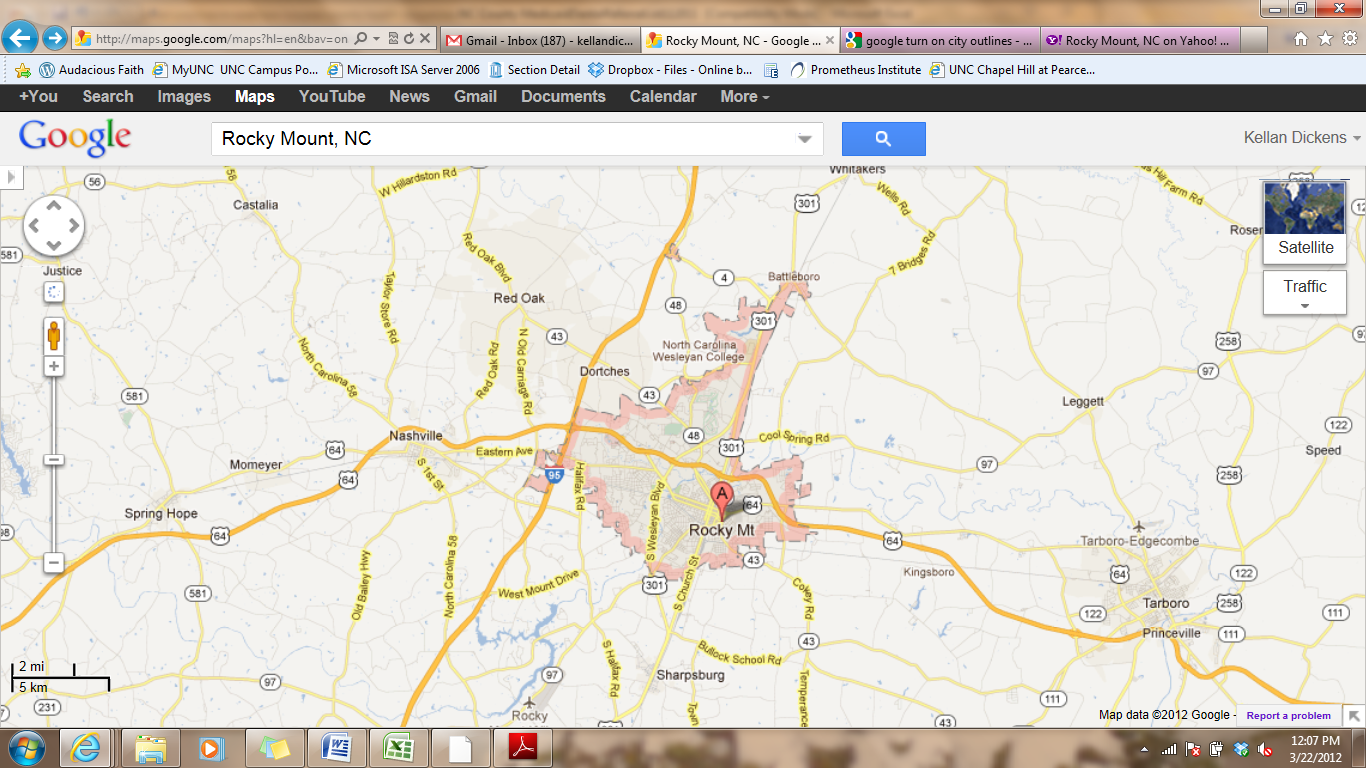 Dental Center (>1 dentist)
Dental Practitioner (1 dentist)
FQHC w/ Dental Center (1 dentist)
OIC Dental Clinic (Proposed)
Comprehensive Dental Center
1108 N. Winston Ave.
The Dental Care Center
3769 Sunset Ave.
Harvest Family Health Center
8282 South NC 58
Harvest Family Health Center
9088 Old Bailey Hwy
Freedom Hill Community
162 NC Hwy 33 East
Clinics listed accepting new patients (defined as filed claims for 10+ new Medicaid patients in 4Q, 2011)
Source:  NC Dept. of Health & Human Services
The market size of the underserved population (Medicaid and No Coverage) is 85,000 patients
10
45%
19%
18%
10%
Data extrapolated from 2010 US Census
http://factfinder2.census.gov report ID B27010
85% of OIC’s current patient profile reflects the underserved dental population
11
*Medicare does not cover dental procedures
[Speaker Notes: 85% OIC patient population either relies on Public Insurance or has no insurance]
Financial Viability
Patient volume is projected to be 4,114 visits
13
Patient volume is the primary driver of
startup investment, operating costs, and revenue
*Key assumption
[Speaker Notes: Startup investment, operating costs, and revenue depend on patient volume]
Startup investment is approximately $347,218
14
*Large Equipment includes:  Patient Chairs, Dental Units, Dental Handpieces, Operator and Assistant Stools, X-Ray Units (Radiography), Dental Operating Lights, Computers Communications Systems
**Start Up Supplies include: Operative Instruments, Hanpieces,  Operative Supplies, Other Instruments, Disposables Infection Control Supplies, Standard Oral Surgery Kits, Standard Endotric Kit Endotric Supplies, Standard Prophy Kit Preventative Supplies, Radiology Supplies, Prothodontic and Laboratory supplies
1http://www.rockymountnc.gov/downtown/documents/downtown%20development%20brochure%20FINAL%207-09.pdf
2http://www.dentalclinicmanual.com/
Annual operating costs are approximately $309,000*
15
*Assumption: 3,970 annual patient visits, equal to 25% participation rate of current patient base and 2.9 annual visits per patient
Financial model adapted from:
http://www.dentalclinicmanual.com/chapt2/1_1.html
Annual service revenues are approximately $700,000
16
Revenue per patient based on Medicaid dental cost per recipient in 2010 via Tri-County reports: http://www.ncdhhs.gov/dma/countyreports/
An OIC dental clinic appears to be financially viable
17
Annual operating costs breakeven point = 11% Annual participation rate
[Speaker Notes: Large margin for error]
Immediate ImpactFluoride varnish treatment
Fluoride varnish treatments provide preventative dental care in a medical setting
19
“The use of primary care providers as a first line of defense in children’s oral health is an innovative approach…”
The National Academy for State Health Policy, “Engaging Primary Care Medical Providers in Children’s Oral Health” (September 2009)
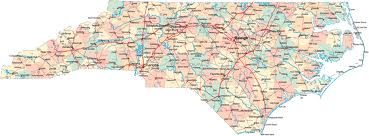 NC is one of 34 States to reimburse physicians!
http://nashp.org/sites/default/files/EngagingPrimaryCareMedicalProvidersCOH.pdf?q=files/EngagingPrimaryCareMedicalProvidersCOH.pdf
Medicaid provides for dental care as part of well child visits
20
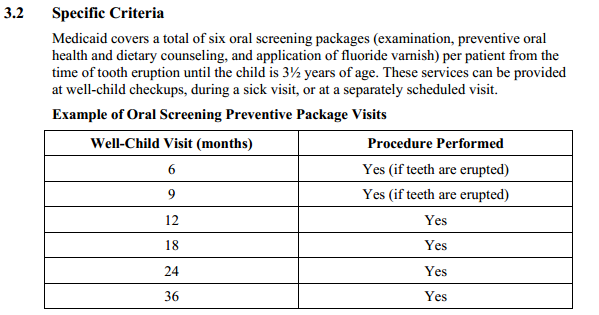 *NC Medicaid Clinical Coverage Policy #1A-23
http://www.ncdhhs.gov/dma/physician/1a23.pdf
Fluoride varnish is an immediate opportunity to provide 200+ treatments and earn $10,500
21
Expected Reimbursement per treatment
In 2011, OIC had 207 patients under 4yrs
Assume 49% eligible for Medicaid = 103 patients
Potential 2 treatments per patient per year = 206 treatments
206 x $50.99 = $10,504
*Two Medicaid procedure codes must be bundled for reimbursement
NC Medicaid Dental Reimbursement Rates provided by Dr. Solow,  UNC School of Dentistry.
Effective November 2011.
Fluoride varnish is an easy win that you can start working towards right away
22
Small investment for immediate impact to prevent dental problems among OIC’s young patients
Huge opportunity across the Tri-county area: 2500 annual Medicaid births = 4500 treatments, $250K!
OIC can educate parents on children’s dental health and build a patient pipeline for an OIC dental clinic
“Into the Mouth of Babes”: Kelly Close can work with you to schedule a training session.
Clinic Business Model Options
Clinic Business Model Options
24
Labor
Operational Structures
Payment Options
Service Offerings
Equipment & Supplies
Awareness & Marketing
Other Considerations
LaborAt least one Full-Time Dentist is the optimal staffing option
25
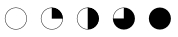 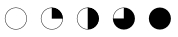 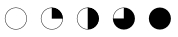 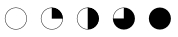 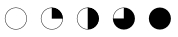 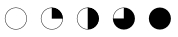 [Speaker Notes: Staffing is one of the biggest challenges
Hiring for “passion for care” is critical]
LaborEffective recruitment of dentists and a dental director is critical
26
A dental director should be the first dentist you hire to manage both dental care and practice management
Salary Data:  http://averagedentistsalary.net/NC/Rocky-Mount/salary/Dentist-Salary
LaborProjection of dentists needed aligns with studies of full time dentist productivity = 1 Dentist
27
Benchmark Study regarding Dentist Employment
= 1 Dentist
Byck, Gayle R. . Safety-net dental clinics A viable model for access to dental care.. The Journal of the American Dental Association (1939). 2005-07-01;136:1013.
North Carolina Dental Board http://www.ncdentalboard.org/PDF/General%20Statutes8-10.pdf
LaborHygienists can be used to increase productivity to meet growth in demand
28
Hygienists provide high value and can greatly extend the coverage of a clinic.

Limited Supervision Hygienists can perform service without dentist review under State Rule  21 NCAC 16Z .0101 

Initial heavy reliance on Dental Assistants vs. Dental Hygienists in typical dental clinic. (17% employ Dental Hygienist. 75% employ Dental Assistants)
Benchmark Study regarding Hygienist productivity
Byck, Gayle R. . Safety-net dental clinics A viable model for access to dental care.. The Journal of the American Dental Association (1939). 2005-07-01;136:1013.
North Carolina Dental Board http://www.ncdentalboard.org/PDF/General%20Statutes8-10.pdf
Operational StructuresThere are multiple benefits to pursing a fixed clinic option
29
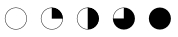 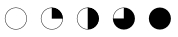 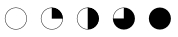 http://www.ncdental.org/ncds/History1.asp?SnID=1596562470; 2010 Creating a Regional Dental Center Serving Six Rural County Health Districts; Mobile/Portable Dental Units Funded between 1995-2005
[Speaker Notes: Sources:  http://www.ncdental.org/ncds/History1.asp?SnID=1596562470; 2010 Creating a Regional Dental Center Serving Six Rural County Health Districts; Mobile/Portable Dental Units Funded between 1995-2005]
Operational StructuresTo start three chairs would meet the dental needs of the underserved population
30
Health Center Operations Benchmark Study Data (2005)
Assumption: 25% of current OIC public insurance and uninsured patients participation at 2.9 visits per year
Byck, Gayle R. . Safety-net dental clinics A viable model for access to dental care.. The Journal of the American Dental Association (1939). 2005-07-01;136:1013.
Payment OptionsIdeal financial models should combine Medicaid with sliding fees and outside source funding
31
Excerpt from Safety Net Dental Clinic Manual http://www.dentalclinicmanual.com/chapt3/1_2.html
[Speaker Notes: Mention huge start up costs]
Payment Options For uninsured, implement sliding fee schedule beginning at Medicaid reimbursement rate
32
Proposed Sliding Fee Schedule
*14% unknown poverty level
*May include patients already under Medicaid
Manage sliding fees to manage financial sustainability.
Revisit sliding fee rates annually by evaluating cost drivers such as Time-in-Chair and Frequency-of-Services
2011 UDS Center Designee Profile Data
[Speaker Notes: ***Revisit sliding fee rates annual by evaluating cost drivers such as time in chair and frequency of services]
Service OfferingsBalancing breadth of care and financial viability is key
33
Public Health Dentistry: Treatment services that alleviate pain or prevent disease are given higher priority than services that correct damage caused by disease.
Preventative Care is a Long-Term Financial Solution:
Studies show emergency care costs 10 times more than preventative care in a dental office.
Estimates reveal a savings of 7.3 percent per tooth surface for restorative care from regular screening and early intervention.
Anderson, Jay.  Chief Dental Officer, US Dept. of HHS. Growing and Sustaining a Dental Clinic within the Primary Care “Safety Net,” 2008
vii Edelstein, Burton. “Disparities in Oral Health and Access to Care: Findings of National Surveys. Ambulatory Pediatrics”. March-April 2002: 2(2) Supplement
[Speaker Notes: Department of HHS Chief Dental Officer Jay Anderson recommends 75% Phase I Emergency, Preventative, Basic Restorative Care.]
Service OfferingsFocus on preventative/restorative balances public health & cost drivers
34
Preventative/Restorative
Elective/Rehabilitative
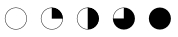 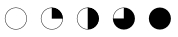 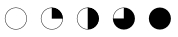 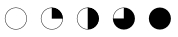 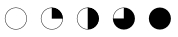 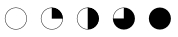 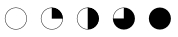 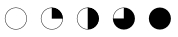 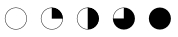 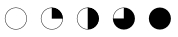 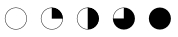 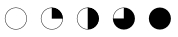 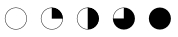 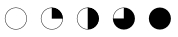 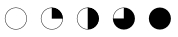 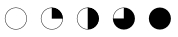 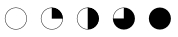 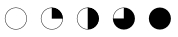 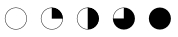 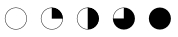 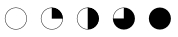 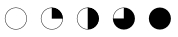 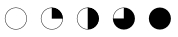 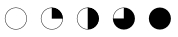 *Cost based on average Medicaid reimbursement
Anderson, Jay.  Chief Dental Officer, US Dept. of HHS. Growing and Sustaining a Dental Clinic within the Primary Care “Safety Net,” 2008.
Service OfferingsPreventative/restorative consistent with other health centers
35
Health Center Services Benchmark Study Data (2005)
Centers provide preventative and diagnostic care but are less likely to provide oral surgery or complex procedures
*Compare to “Health Centers” as they serve similar population to OIC.
Byck, Gayle R. . Safety-net dental clinics A viable model for access to dental care.. The Journal of the American Dental Association (1939). 2005-07-01;136:1013.
Equipment & SuppliesDue to high cost, safety net clinics should focus on donated equipment & supplies or group purchasing programs
36
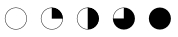 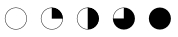 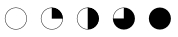 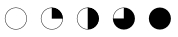 Ensure you check with mentor clinics so you purchase only the supplies you need.
The Good Practice: Treating Underserved Dental Patients While Staying Afloat, California Healthcare Foundation, August 2008
Fallon L, Schmalzried, H, et. al, Creating a Regional Dental Center Serving Six Rural County Health Districts, Journal of Public Health Management Practice, 2010, 16(4), 325-328
Awareness & MarketingLeverage existing community relationships to promote clinic to population of highest need
37
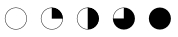 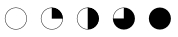 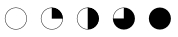 Wanting Better: A Qualitative Study of Low-Income Parents About Their Children’s Oral Health, Pediatric Dentistry, Dr. Lewis, 2010
Other Important ConsiderationsPromote balance & efficiency in funding streams & dental team
38
Additional Funding Sources
Long-term, potential contracting with a public or non-profit agency to provide care 
Grant Funding (e.g., North Carolina Dental Health Endowment)
Patient Scheduling
Limit downtime to improve productivity measures such as patient throughput
Efficiency of Dental Team
Correct mix of Dentists, Hygienists and Dental Assistants
Adequately trained
Motivated
Streamlined process
Checklist of procedures
Billing & Collection Systems
Need to make sure this is adequate to capture all applicable revenues and bills for correct procedures
2011 UDS Center Designee Profile Data
Preliminary Recommendation
Discussion of Preliminary Recommendation
40
[Speaker Notes: Removed Executive Summary- “Going to talk through the area need, will talk about different options and considerations you will need to take into account, and then close with some preliminary recommendations and potential first steps”]
Thank you
Questions?
Appendix
Case Studies & Partnerships
  Medicaid, CHIP, NC Health Choice
  Demographics
  Business Model
Project Team
43
Kellan Dickens (kellan_dickens@unc.edu)
Anna Diehl (anna_diehl@unc.edu)
Andrea Gourdine (andrea_gourdine@unc.edu)
Rawlins Parker (rawlins_parker@unc.edu)
Nora Petito (nora_petito@unc.edu)
Appendix: Partnerships & Case Studies
Partnerships: ‘Third Generation’ - Community Health & Practice-Based Education
45
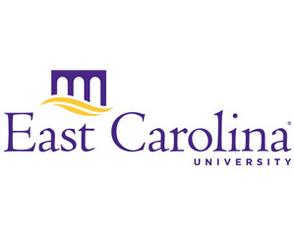 [Speaker Notes: Reference:  Public Health, Medicine, and Dentistry as Partners in Community Health: A Pioneering Initiative in Interprofessional, Practice-Based Education]
Partnerships: Carolina Family Health Centers (http://cfhc.biz/)
46
The Mission Statement :  The Mission of Carolina Family Health Centers is to provide quality healthcare to the people of Edgecombe, Nash and Wilson Counties with dignity and respect, regardless of financial, medical or cultural status.
Locations: 
	*Freedom Hill Community Health CenterServing Edgecombe County*Harvest Family Health CenterServing Nash County*Wilson Community Health CenterServing Wilson County
Partnerships:  VA Services
47
VA Dental provided primarily to service related injuries at VA Clinics
Closest VA Dental Facility 
Greenville Clinic (Phone: 252-830-2149)or Durham VA Hospital ((919) 286-0411 or (888) 878-6890)
County Benefits Received per year 2009
Edgecombe $6,016,000 Medical/Insurance
 Nash $11,034,000 Medical/Insurance
http://www.cdc.gov/nchs/fastats/dental.htm
Partnerships:  Carrboro Health Clinic
48
Piedmont Health Services, Inc.
229 Lloyd St., Carrboro, NC 27510
919-724-1659
Met with 3/26/2012
FQHC, expanded to dental clinic 7 years ago
Katrina Mattison-Chalwe, DDSmattisok@piedmonthealth.org
http://www.cdc.gov/nchs/fastats/dental.htm
Case Studies: Dental Clinic Success Stories
49
[Speaker Notes: Source:  2010 Creating a Regional Dental Center Serving Six Rural County Health Districts]
Appendix: Medicaid, CHIP, NC Health Choice
Medicaid and Dental Care
51
Centers for Medicare & Medicaid Services (CMS) has been working with various stakeholders and both the Federal and State level to improve access to pediatric dental care for children eligible under CHIP and Medicaid
CMS’s Early Periodic and Screening, Diagnostic and Treatment (EPSDT) showed 38% of Medicaid eligible children received a dental service in 2008 
Children ages 2 – 5 and children in households where English is not the primary language were less likely to have a dental visit in a year
Medicaid Requirements Who is covered
52
Adults (~11 million)
Non-elderly, low income parents, caretakers and non-disabled
Minimum requirement – 133% of the federal poverty line 
Pregnant Women (finances over 40% of births in U.S.)
Prenatal care and up to 60 days postpartum
Infants born by pregnant women on Medicaid automatically qualify
Disabled (~8.8 million non-elderly)
Seniors (~4.6 million low-income)
Fills the gaps beyond Medicare up to state payment limit – 8.3 million seniors are dually-eligible
Helps pay for premiums and out-of-pocket expenses
Medicaid Requirements Who is covered (con’t)
53
Children (~31 million)
18 years or younger 
CHIP
Provides heath care coverage to ~8 million children in families whose income is too high to fall under Medicaid
Administered at state level but jointly funded by federal and state
Federal matching rate is 15 percentage points higher than Medicaid matching rate
Children’s Health Insurance Program Reauthorization Act of 2009 (CHIPRA) 
Provides states w/new funding ($100M through 2013) and incentives for children covered under Medicaid and CHIP
Helps states develop strategies to identify, enroll and retain health care coverage for children who qualify for CHIP and Medicaid but are not yet enrolled
Source:  http://www.medicaid.gov/Medicaid-CHIP-Program-Information/By-Topics/Childrens-Health-Insurance-Program-CHIP/Childrens-Health-Insurance-Program-CHIP.html
[Speaker Notes: Source:  http://www.medicaid.gov/Medicaid-CHIP-Program-Information/By-Topics/Childrens-Health-Insurance-Program-CHIP/Childrens-Health-Insurance-Program-CHIP.html]
Children, Medicaid and CHIP
54
FY 2010 Number of Children Ever Enrolled in Medicaid and CHIP
*Combination Programs
Source:  http://www.insurekidsnow.gov/professionals/reports/chipra/2010_enrollment_data.pdf
[Speaker Notes: Source:  http://www.insurekidsnow.gov/professionals/reports/chipra/2010_enrollment_data.pdf]
Medicaid AcceptanceCommon issues can be mitigated
55
NC Health Choice
56
Family’s monthly income ≤ 200% federal poverty level
Higher copayments & fees for 150-200% 
Dental services provided on a restricted basis
Routine preventive and diagnostic dental services (i.e. oral examinations & cleanings, prophylaxis and topical fluoride applications, sealants, and x-rays)
Simple extractions and routine fillings
Reimbursement rates typically <50% usual and customary charge
NC Health Choice (con’t)
57
Annual Dental Payments through NCHC
(10/08-09/09)
http://www.ncdhhs.gov/dma/chip/2009nchcutilizationstatistics.pdf
The Future of Medicaid and Dental Care for Adults
58
States are required to provide dental benefits to children covered by Medicaid and CHIP program.  States choose whether or not to provide dental benefits to adults
Health care reform may lead to a reduction in states offering optional benefits for adults 
Teeth cleaning once every two years instead of annual 
Dentures – coverage of acrylic and no longer covering metal partial
Rate cuts to Medicaid providers state-wide
Adult benefits may be reduced to emergency procedures only
Source:  http://www.nciom.org/wp-content/uploads/2010/12/Casey_4-26-11.pdf
[Speaker Notes: Source:  http://www.nciom.org/wp-content/uploads/2010/12/Casey_4-26-11.pdf]
Appendix: Demographics
Tri-County Medicaid Birth Rate
60
2009 Medicaid Births
hhttp://www.ncdhhs.gov/dma/countyreports/2011/EdgecombeCounty.pdf
http://www.ncdhhs.gov/dma/countyreports/2011/NashCounty.pdf
http://www.ncdhhs.gov/dma/countyreports/2011/WilsonCounty.pdf
Nash & Edgecombe County Dental Care Availability (Medicaid Patients)
61
Dental Offices (w/ Medicaid)
*- Edgecombe county office only accepts dental emergencies
FQHC Office
9 additional dentists NOT accepting MedicaidClinics listed accepting new patients (defined as filed claims for 10+ new Medicaid patients in 4Q, 2011)
Source:  NC Dept. of Health & Human Services
Medicaid Eligibles per Medicaid Dentist
62
+33%
Need +3 Dentists
+11%
Need +1 Dentist
Data extrapolated from 2010 US Census and NCDHHS Medicaid Dental Referral List November 2011 http://www.ncdhhs.gov/dma/dental/MedicaidDentalReferralList112011.xls
# Residents per Dentist: Edgecombe is Underserved Relative to NC Average
63
22%
Nash does not appear to be underserved
Edgecombe does not appear to be underserved w/respect to Medicaid dentists
2 additional dentists would bring Edgecombe in line with the state w/respect to total dentists
Data extrapolated from 2010 US Census and NCDHHS Medicaid Dental Referral List November 2011: http://www.ncdhhs.gov/dma/dental/MedicaidDentalReferralList112011.xls
Under 18: Edgecombe has high rate of Medicaid Coverage
64
18 to 34: Edgecombe has high rate of Medicaid and w/o Coverage
65
35 to 64: Both Edgecombe and Nash have fewer w/o coverage than NC
66
64+: Medicare is prevalent, no major differences compared to NC
67
Race: No major geographic differences, but higher rate for Blacks & Hispanics
68
Labor Status: Edgecombe has higher rate of uninsured among unemployed
69
Appendix: Business Model Considerations
LaborHSPA Qualification by County
71
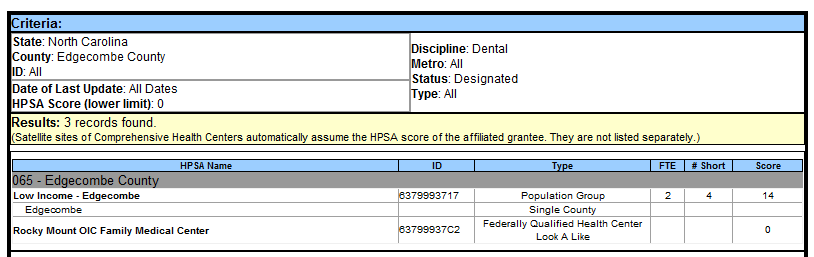 Health Provider Shortage Area (HPSA) By State and County
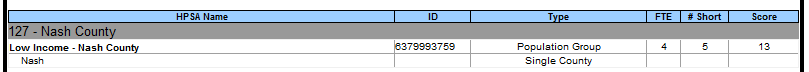 http://hpsafind.hrsa.gov/HPSASearch.aspx
LaborSimilar “Safety Net” Dental Clinics employ one Full Time Dentist along with Dental Assistants however, this varies
72
Cite other case studies reliant on volunteers



Heavy reliance on Dental Assistants vs. Dental Hygienists
*Compare to Health Centers as they serve similar population to OIC.
*Cannot perform procedures when dentist is absent
Byck, Gayle R. . Safety-net dental clinics A viable model for access to dental care.. The Journal of the American Dental Association (1939). 2005-07-01;136:1013.
LaborStaffing Rural Dental Clinics (Background)
73
UNC Dental School requires two 4-week DISC (Dental rotations 
NC HHS Medical Placement Staff provide assistance to underserved communities with no placement fee
http://www.ncdhhs.gov/orhcc/recruitment/communities.htm
Loan Repayment Programs
Federal: $60,000 at sites with HPSA score of 14+ and $40,000 at sites with HPSA score of 0 – 13 for 2-year commitment with opportunity to extend for additional years. For more information, go to the NHSC Home Page. 
State Loan Repayment: Principle plus interest maximums are $100,000 for physicians with a 4-year commitment, and $100,000 for general practice dentists with a 4-year commitment. The maximum for nurse practitioners, physician assistants, nurse midwives, and dental hygienists is $60,000 for a 4-year commitment. Interested? Contact us.
High Needs Service Bonus: This incentive has been designed for those with no loans. The bonus maximums (assuming no loans) are $50,000 for physicians and dentists with a 4-year commitment and $30,000 for nurse practitioners, physician assistants, nurse midwives, and dental hygienists with a 4-year commitment. Interested? Contact us.
OperationalService Level Definitions
74
Anderson, Jay.  Chief Dental Officer, US Dept. of HHS. Growing and Sustaining a Dental Clinic within the Primary Care “Safety Net,” 2008.